EE530 – Eletrônica Básica I
Amplificador Operacional:
Características Reais
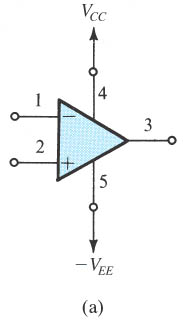 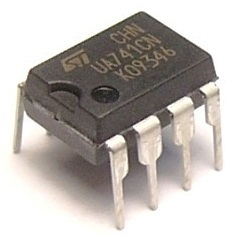 Roberto L. de Orio
José A. Diniz
Limites e Imperfeições
Imperfeições CC
Tensão de offset 
Correntes de polarização e de offset

Ganho finito em malha aberta e faixa de passagem

Operação de grandes sinais
Saturação da saída
Limite de corrente de saída
Slew-rate (taxa máxima de variação da saída)
Faixa de passagem em plena potência

Impedâncias de entrada e saída
Imperfeições CC: Tensão de Offset
Tensão de offset (desvio) de entrada VOS
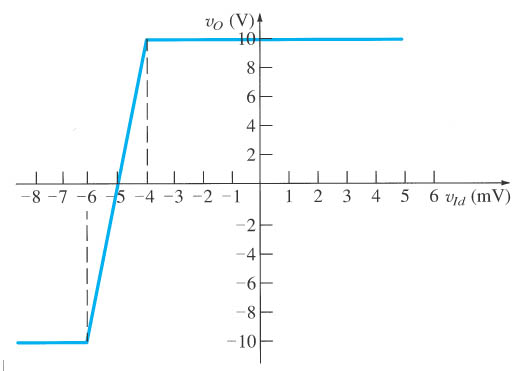 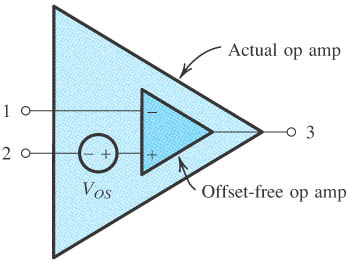 Valores típicos:
1 mV a 5 mV
VOS = 5 mV
Imperfeições CC: Tensão de Offset
Teorema da superposição

Tanto na configuração inversora como na não-inversora 



Sinal aplicado à entrada: sinal de saída sobreposto à tensão CC VO devido à VOS
	 Excursão do sinal de saída reduzida
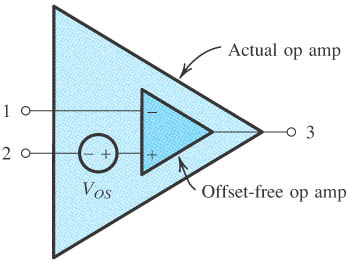 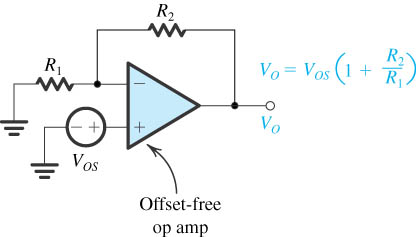 Imperfeições CC: Tensão de Offset
Terminais para redução do offset na saída

Mesmo quando a saída devido à VOS é anulada, ainda existe a variação de VOS com a temperatura!
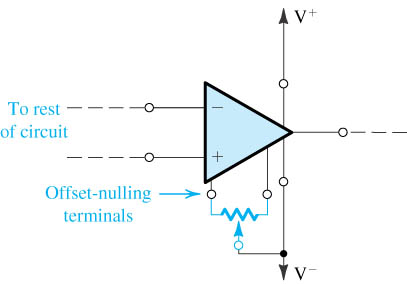 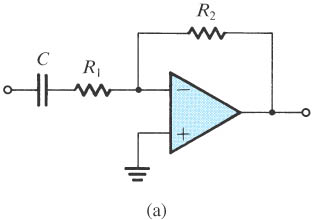 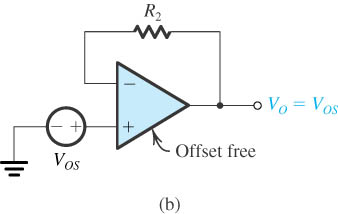 Imperfeições CC: Tensão de Offset
Acoplamento capacitivo para redução do efeito de offset
	 ganho em CC = 0
	 rede passa-altas com 
	






Sem capacitor
Imperfeições CC: Tensão de Offset
Efeito sobre o circuito integrador






vO aumenta com o tempo até o amp. op. saturar
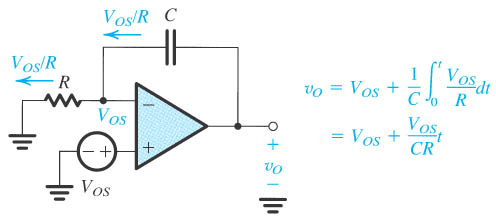 Imperfeições CC: Correntes de Polarização
Corrente de polarização de entrada


Corrente de offset de entrada
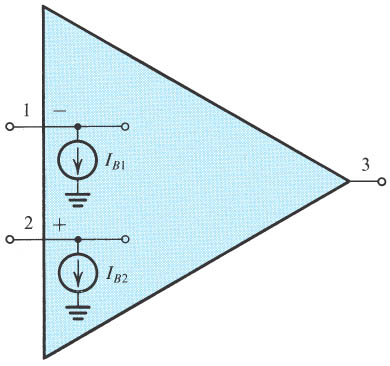 Valores típicos para amp. op. com BJT
IB = 100 nA
IOS = 10 nA
Imperfeições CC: Correntes de Polarização
VO em função das correntes de polarização de entrada










O valor de R2 fica limitado
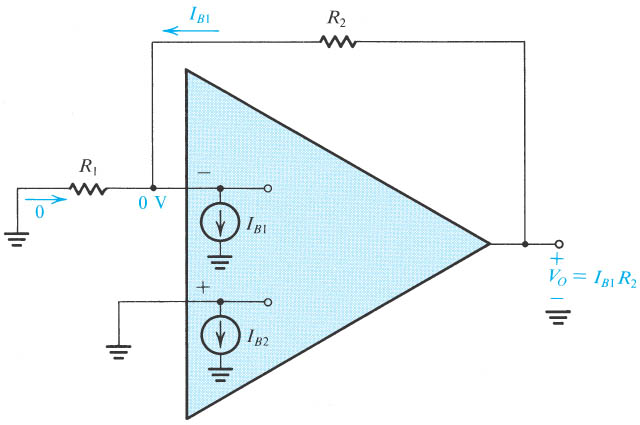 Imperfeições CC: Correntes de Polarização
Redução do efeito das correntes de polarização em VO
	 Adição de R3 em série com a entrada não-inversora
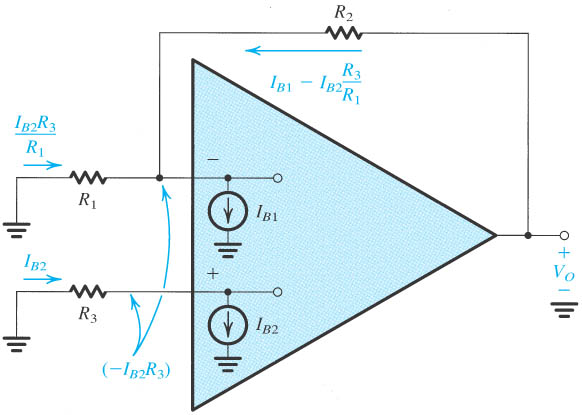 Amp. Op. Ideal
Razão de Rejeição de Modo Comum (CMRR)
Ganho diferencial
Ganho em modo comum
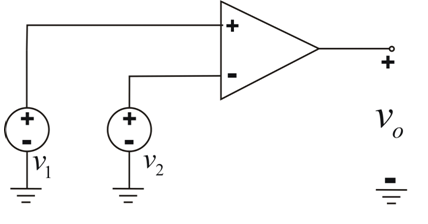 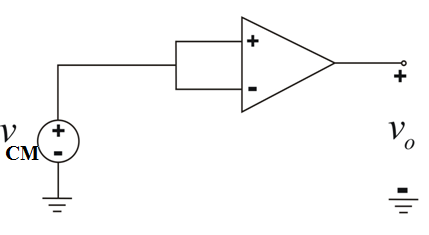 Ganho Finito e Faixa de Passagemem Malha Aberta
Amp. op. 741
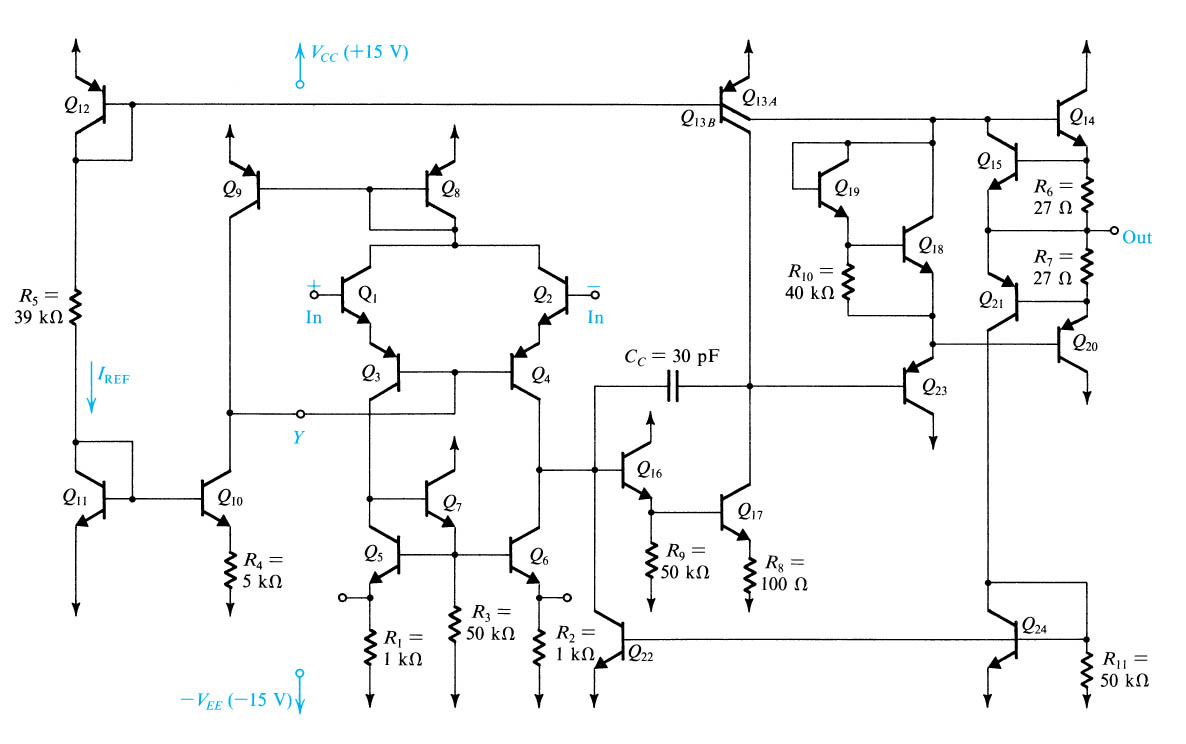 Ganho Finito e Faixa de Passagemem Malha Aberta
Diagrama de blocos de um amp. op. com compensação interna
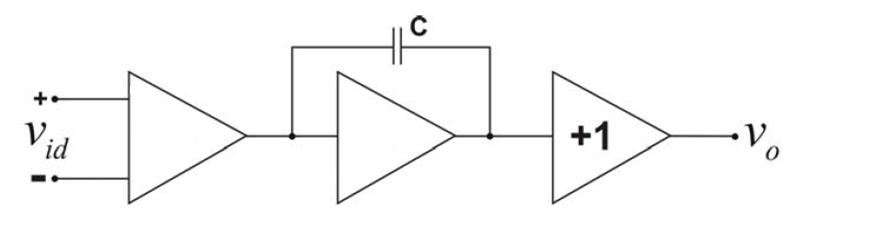 Av
Ad
Amplificador diferencial
Amplificador tensão
Buffer
Ganho Finito e Faixa de Passagemem Malha Aberta
Ganho de malha aberta x frequência para um amp. op. com compensação interna de frequência
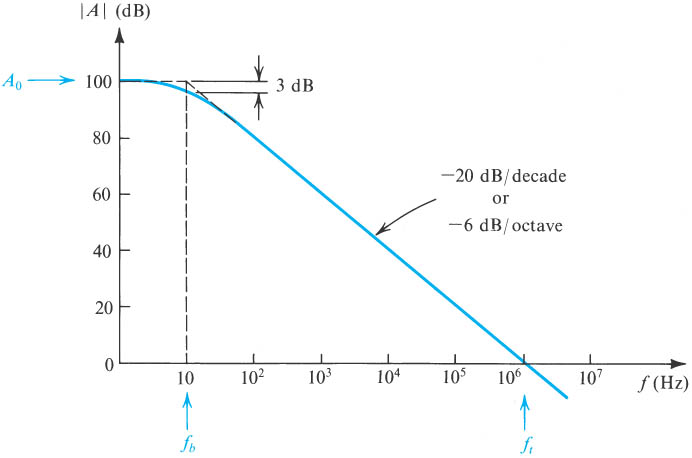 Ganho Finito e Faixa de Passagemem Malha Aberta
Faixa de passagem de ganho unitário
Sabendo ft, o ganho em uma dada frequência f é facilmente estimado

 Dispersão de ft durante a produção de amp. ops. << que a de A0 e fb
 ft é um parâmetro de especificação mais adequado
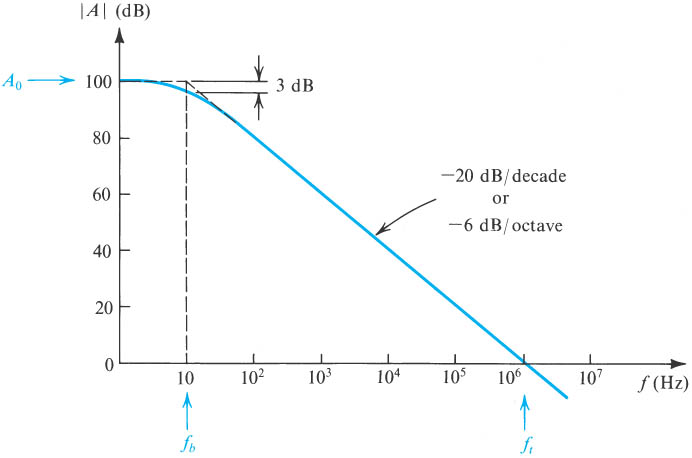 Efeito no Ganho de Malha Fechada
Configuração inversora com A finito



Ganho de malha aberta
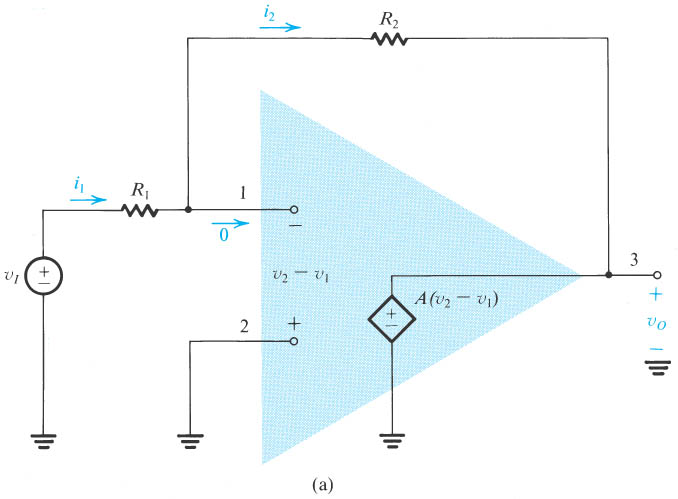 Efeito no Ganho de Malha Fechada
Configuração não-inversora com A finito



Ganho de malha aberta
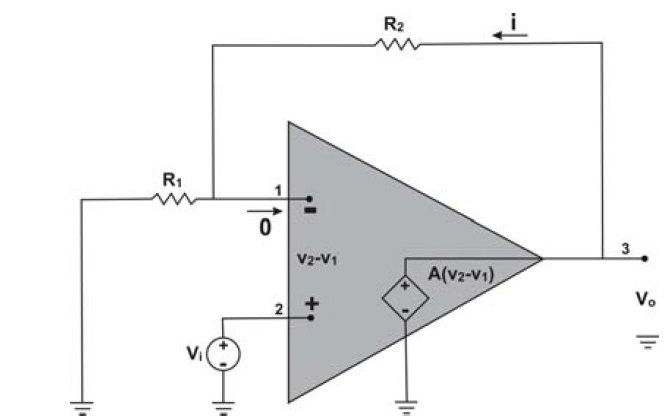 Exemplo
Amp. op. com ft = 1 MHz
Exemplo
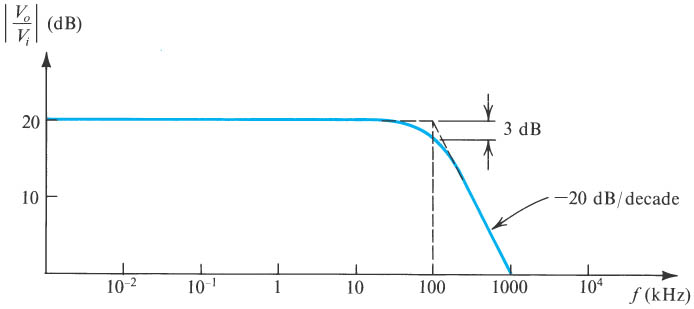 Resposta do amplificador (não-inversor) com ganho nominal de +10V/V
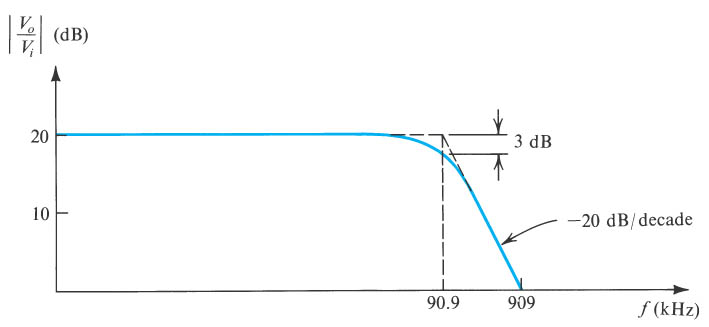 Resposta do amplificador (inversor) com ganho nominal de -10V/V
Amplificador Inversor
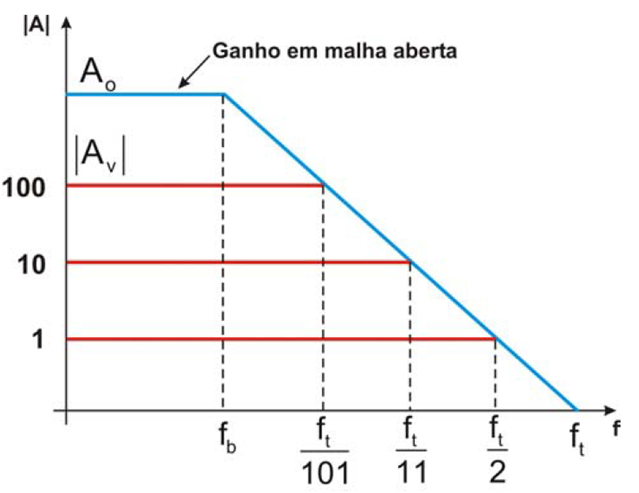 Amplificador Não-Inversor
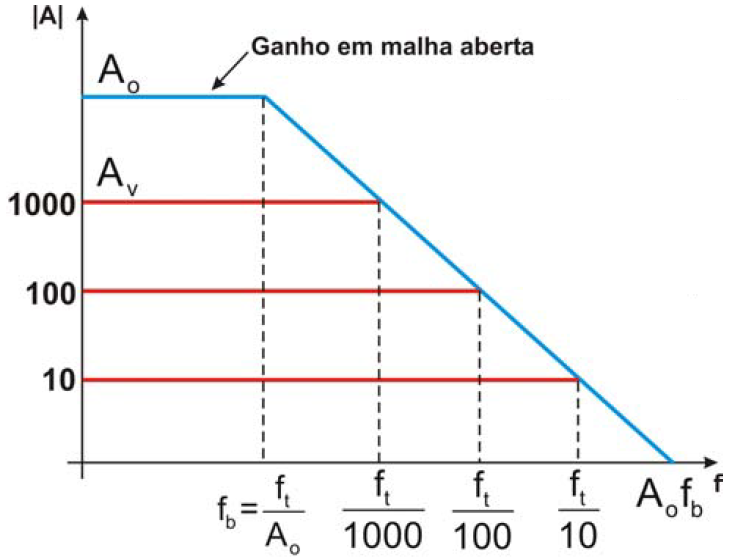 Grandes Sinais: Saturação da Saída
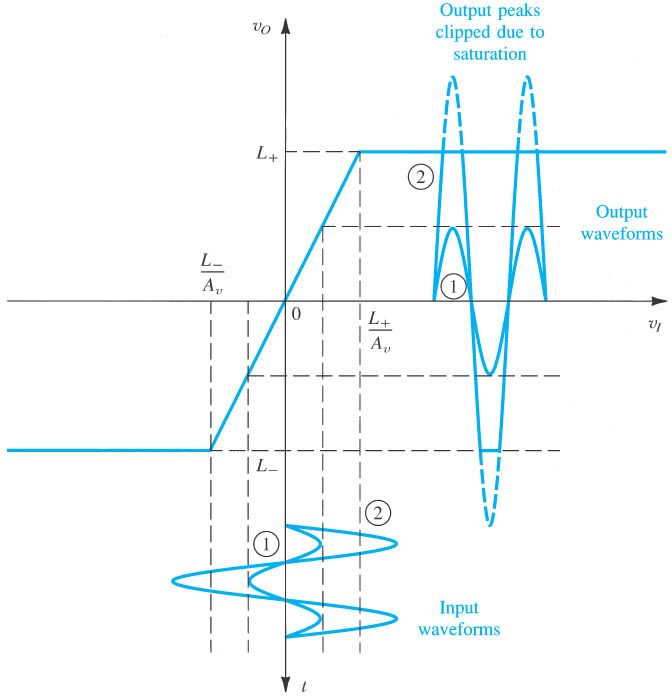 Saturação da Saída
Exemplo 2.5 (Sedra 5ª ed.)











Corrente máxima de saída
Ex.: amp. op. 741: 20 mA
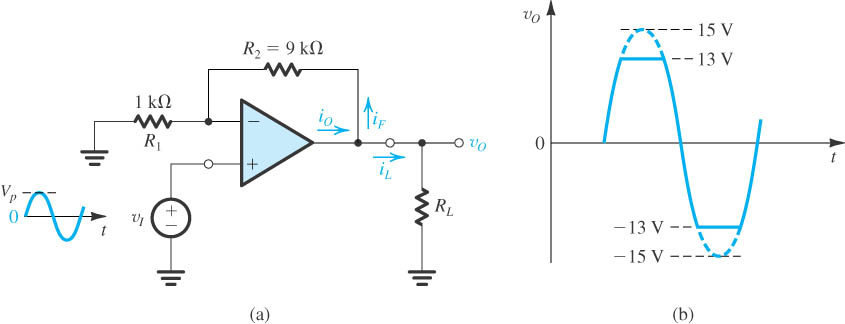 Slew-Rate
Limite na taxa de variação da tensão de saída


Distorção não-linear: sinal de entrada senoidal com frequência e amplitude tal que vO varia a uma taxa maior que SR
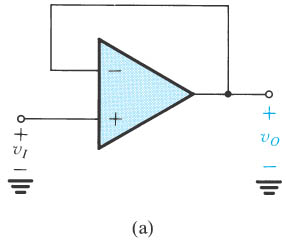 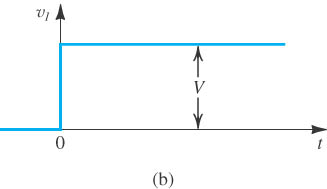 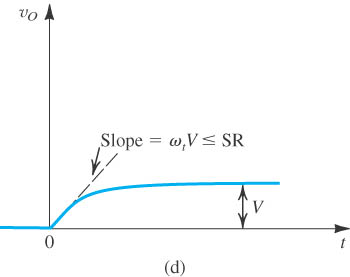 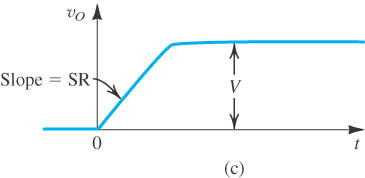 Faixa de Passagem à Plena Potência
fM: frequência na qual uma saída senoidal com amplitude igual à tensão de saída nominal começa a mostrar distorção



Amplitude Vo < Vo,max: distorção devido a SR para  > M.
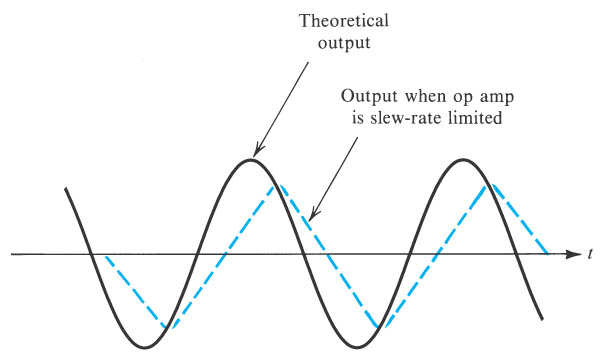 Impedância de Entrada e Saída
Modelo mais real do amp. op.
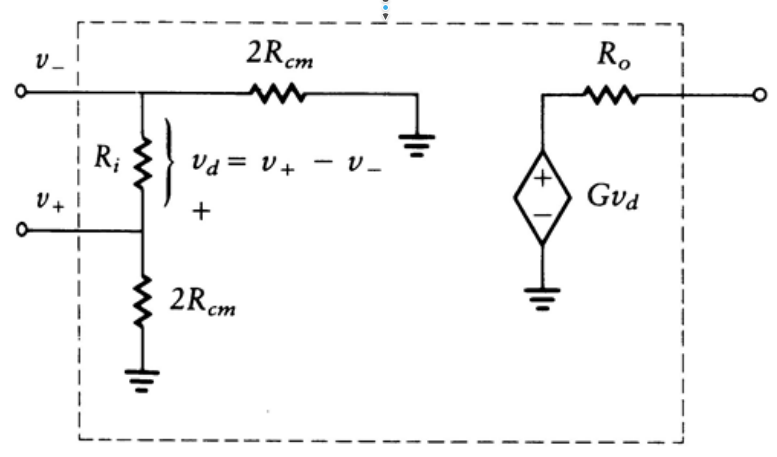 Impedância de Entrada e Saída
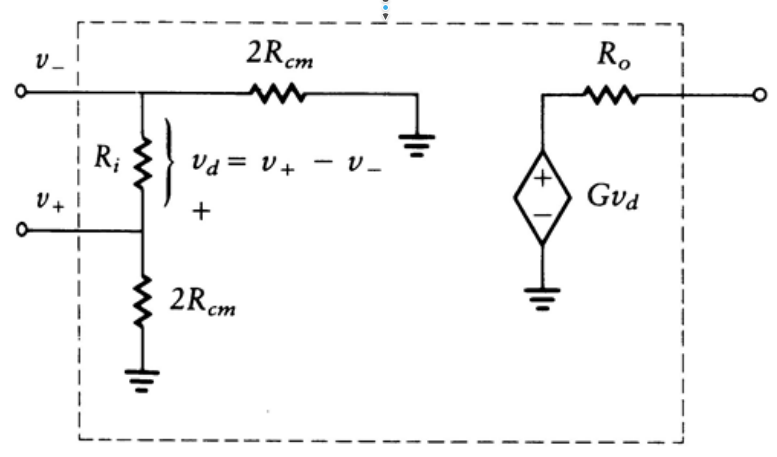 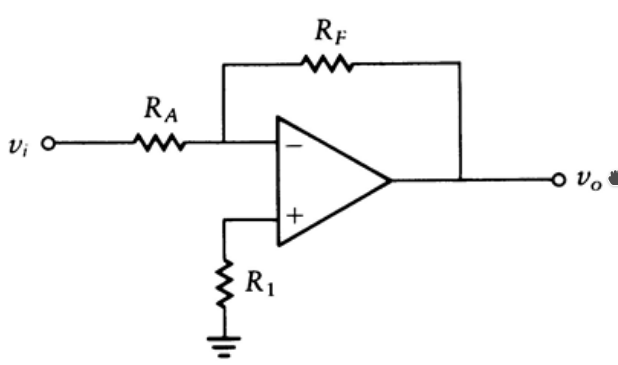 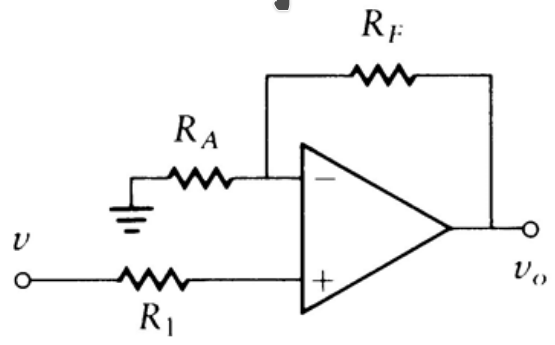 Folha de Dados do LM741
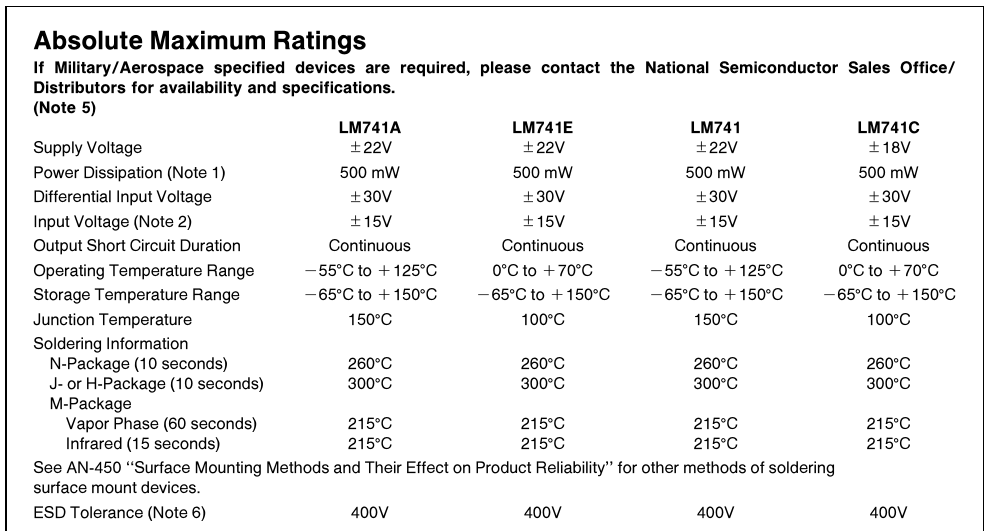 Folha de Dados do LM741
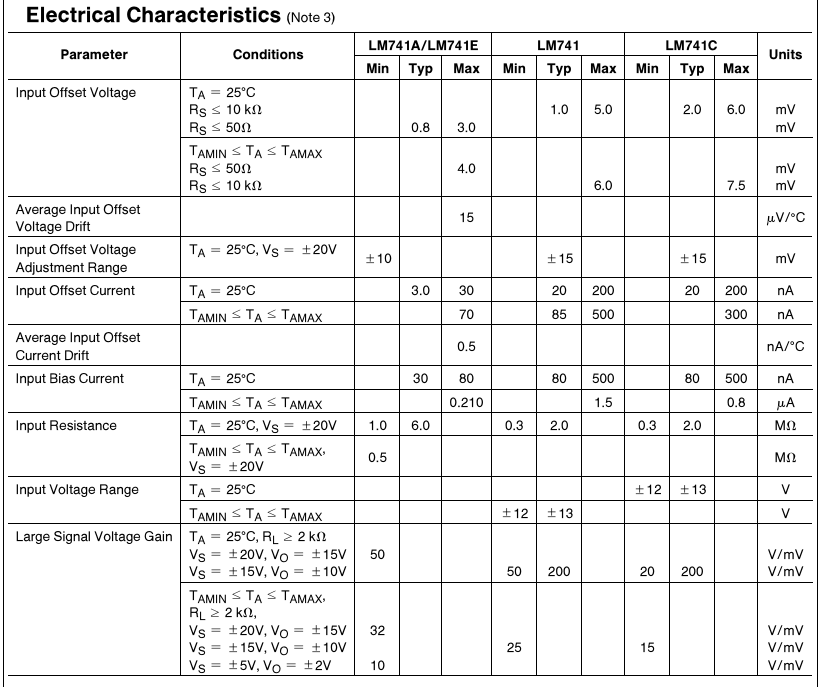 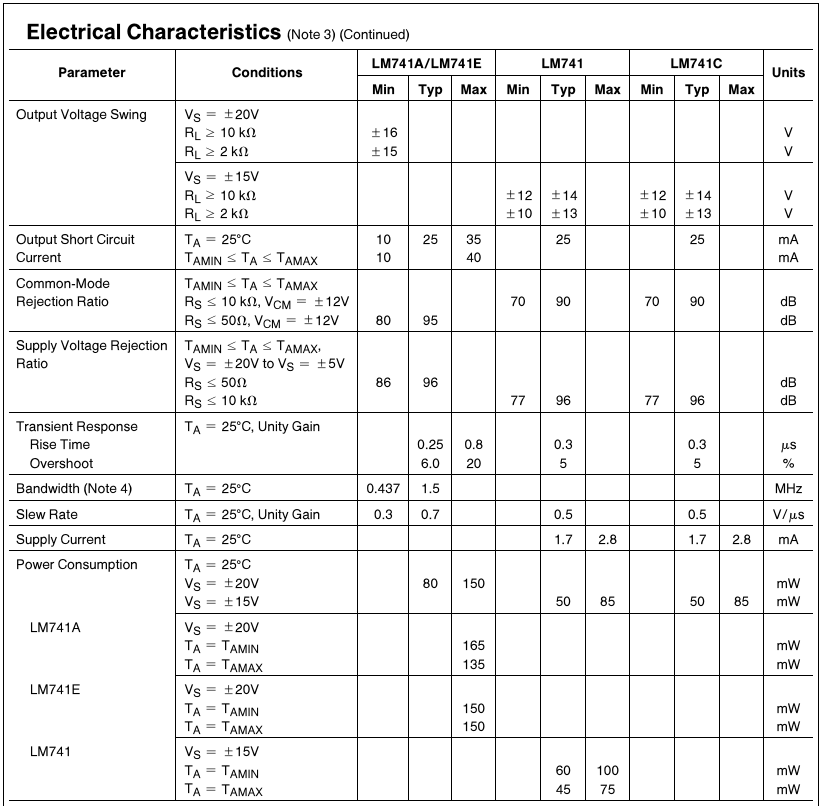 Folha de Dados do LM741
Resumo: Características do Amp. Op. Real
Saturação da saída em valores menores que V+ e V-

Tensão de offset e correntes de polarização

Taxa máxima de variação da tensão de saída (slew-rate)

Ganho de tensão em malha aberta limitado
	 A0 = 105 a 106

Freqüência de corte em malha aberta limitada
	 fb = 1 a 100 Hz (condição para estabilidade)

Impedância de entrada finita

Impedância de saída  0

Ganho em modo comum  0
Exercício
Um amp. op. com compensação interna de frequência possui ganho CC em malha aberta de 106 V/V e um ganho CA em malha aberta de 40 dB em 10 kHz. Estime o valor de corte de 3 dB, a frequência de ganho unitário, o produto ganho-banda e o ganho em 1 kHz.
Sugestão de Estudo
Sedra (5ª ed.) – Capítulo 2, Seção 2.5 – 2.7
	Exercícios correspondentes

Savant (2ª ed.) – Capítulo 10